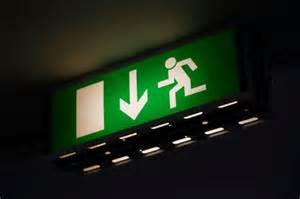 Organization and Administration Of Emergency Care, >>>FactorsDr.Waqas
Factors to consider in the proper organization and administration of emergency care in athletic activity include the following:
1. Development and implementation of an EAP
2. The sports medicine staff and emergency team
3. Initial patient assessment and care
4. Emergency communication
5. Emergency equipment and supplies
6. Venue locations
7. Emergency transportation
8. Emergency care facilities
9. Legal need and documentation
Initial Patient Assessment and Care
Immediate care of any injured person needs to be the main concern for the emergency team.
CHECK—CALL— CARE system
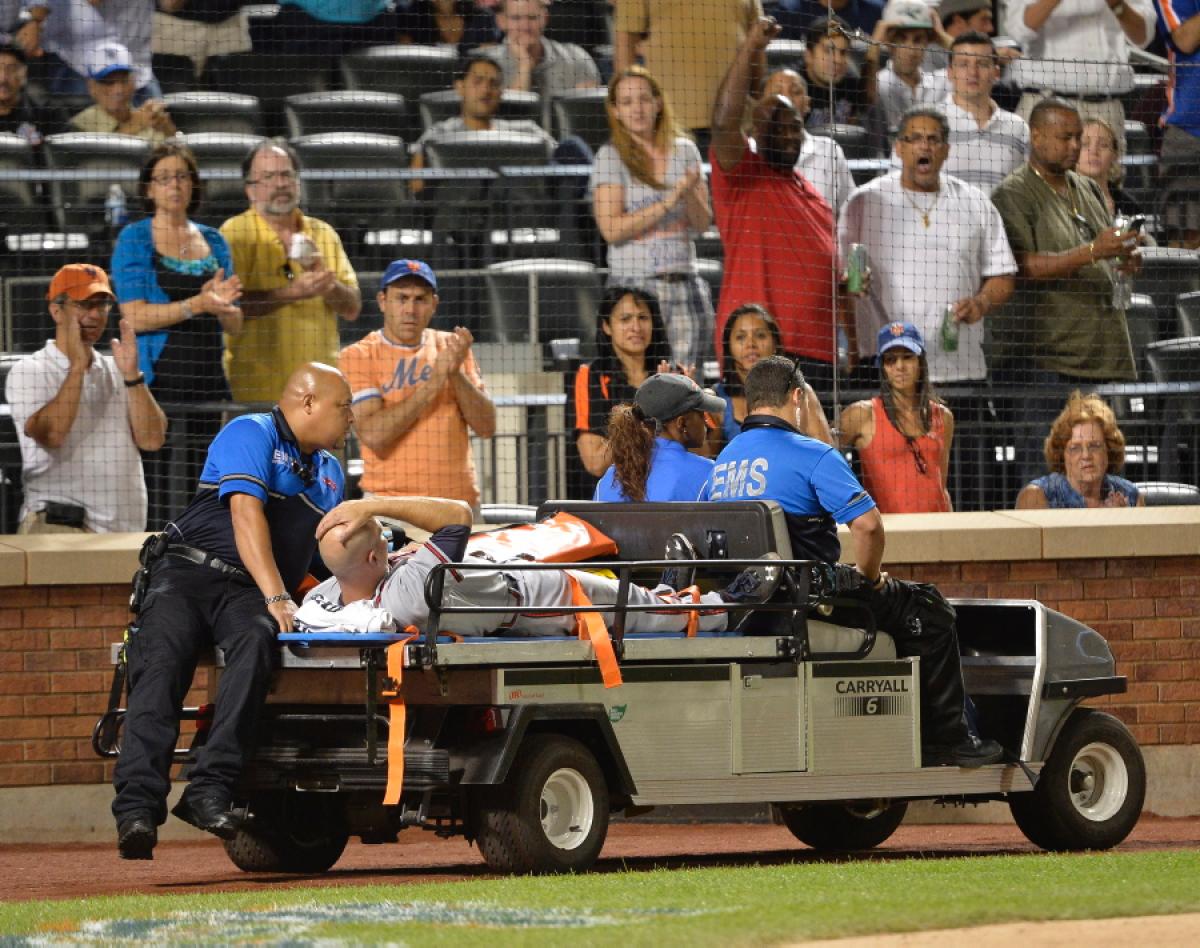 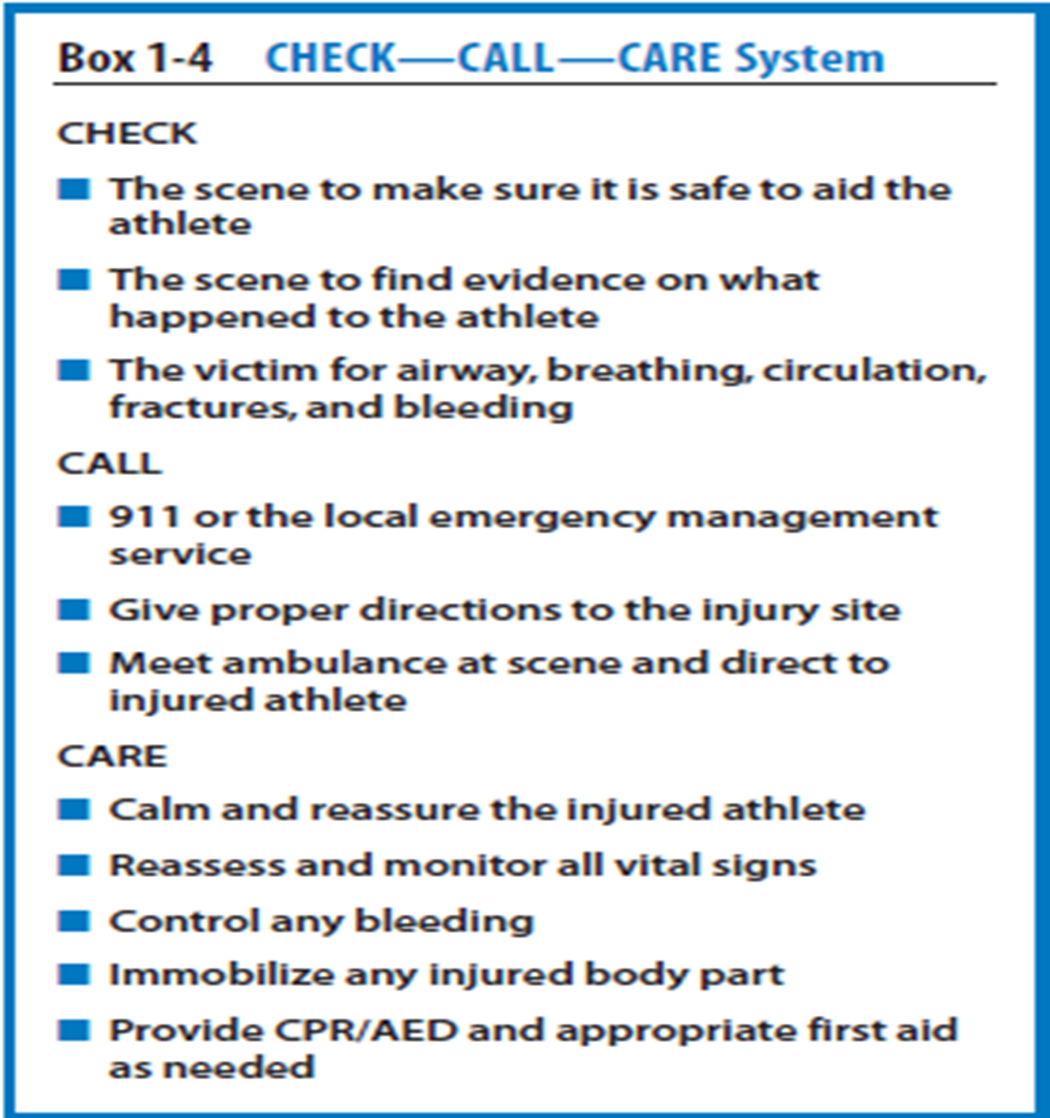 1. Development and implementation of an EAP2. The sports medicine staff and emergency team3. Initial patient assessment and care4. Emergency communication
Communication prior to an event is a good way to establish a positive working relationship between all groups of professionals.
Access to a working telephone or other telecommunications Device.
Check communications system.
Backup communications plan 
Currently the most common method of communication is a cellular telephone.
Notes along with telephone
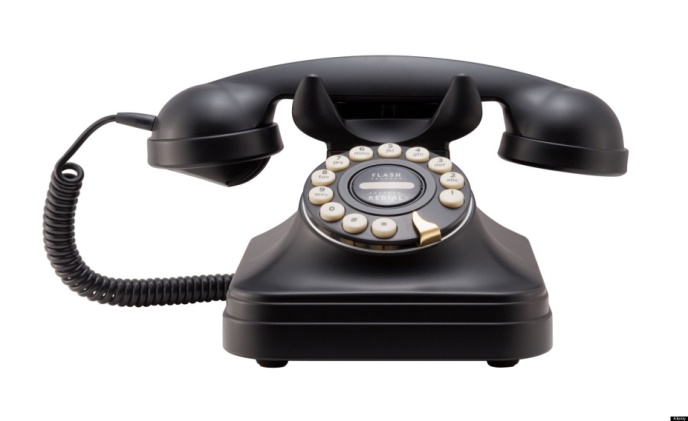 Emergency Equipment & supplies
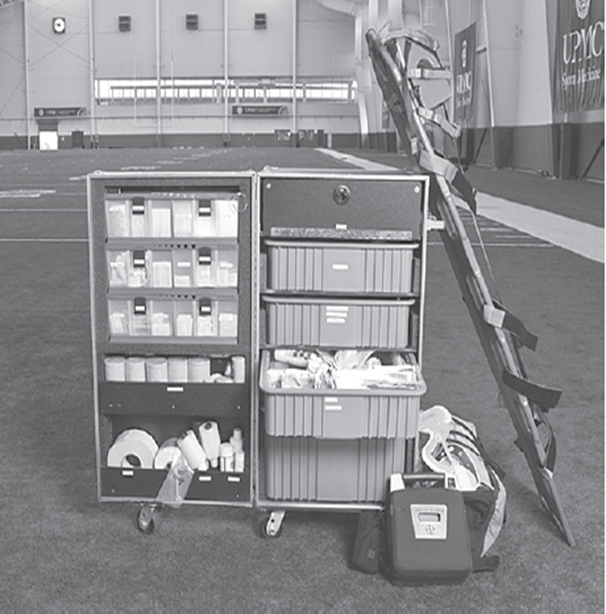 Automated external defibrillator (AED)
A portable electronic device  that automatically diagnoses the life threatening cardiac arrhythmias of ventricular fibrillation and ventricular tachycardia in a patient, and is able to treat them through defibrillation.

The application of electrical therapy which stops the arrhythmia, allowing the heart to reestablish an effective rhythm.
Venue Locations
The EAP for each venue should include information concerning the 
accessibility to emergency personnel,
communications systems, 
emergency equipment
Emergency vehicle transportation.
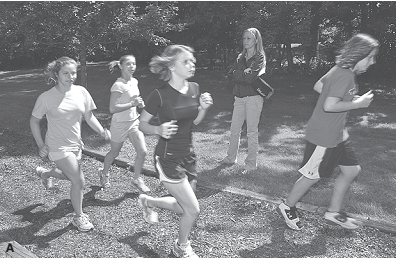 Cross country course
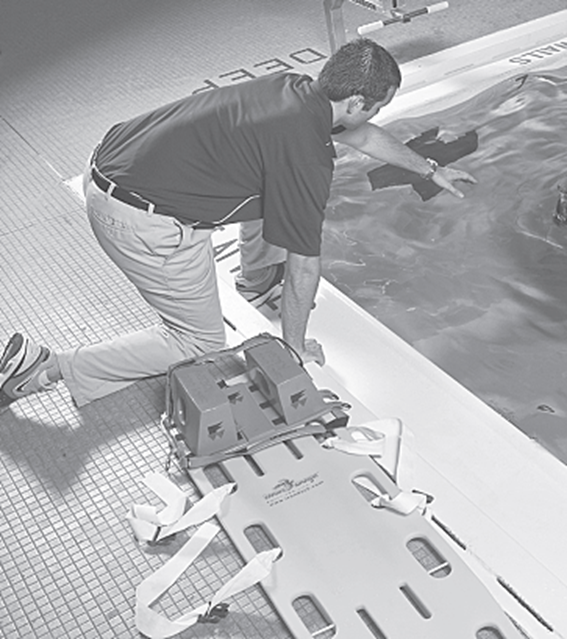 (B) swimming pool
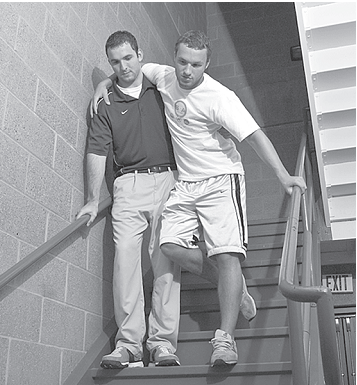 Narrow stairs
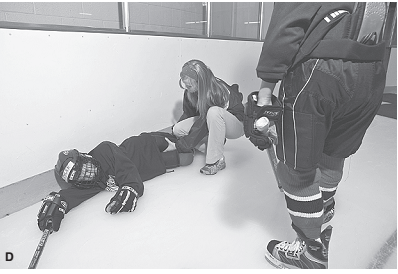 Ice-hockey rink.
Emergency transportation
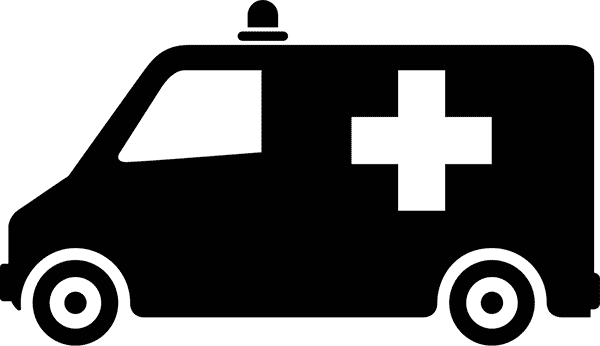 An emergency dictates that transport should be via EMS vehicles (ambulance).
when and where an ambulance will be during all athletic events.
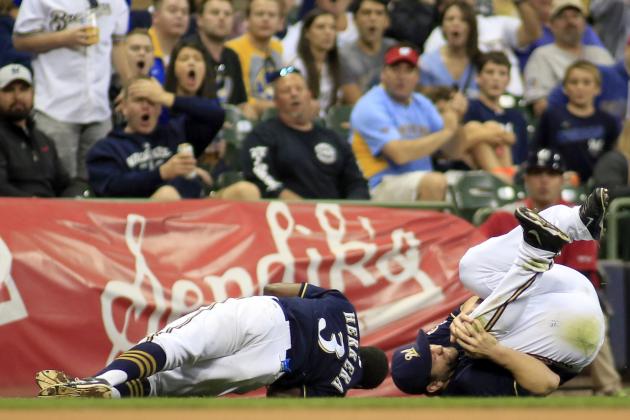 Emergency Care Facilities
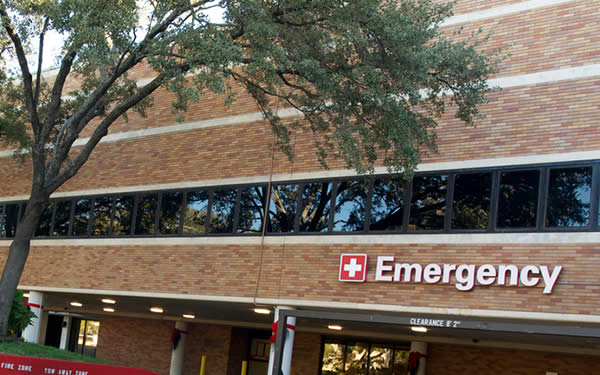 Proximity
Facilities (Nearby
Hospitals etc.)
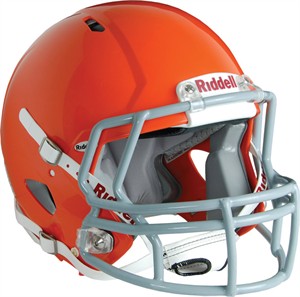 Legal need & Documentation
Possible athletic injury in any sports

Injuries to the head, spine, and limbs are possible in both practice and competition.

Failure to have an EAP lead to legal issues

Charges of negligence
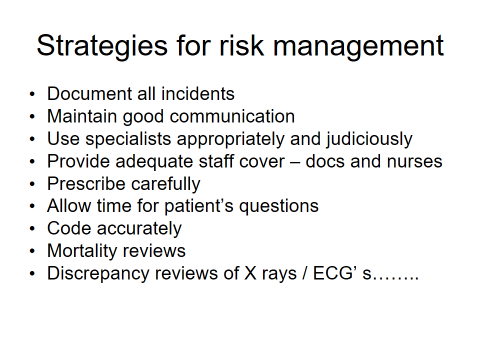 Failure to have an EAP in place, and to rehearse it regularly, may result in inefficient or inadequate care.

which could lead to charges of negligence against the athletic organization administration and 
sports medicine team members.
Important documentation
Athlete card
Individual injury  evaluation form
Specific person for documentation
Documentation of Practice &Regular 
    rehearsal EAP
Equipment
Emergency info Palm cards
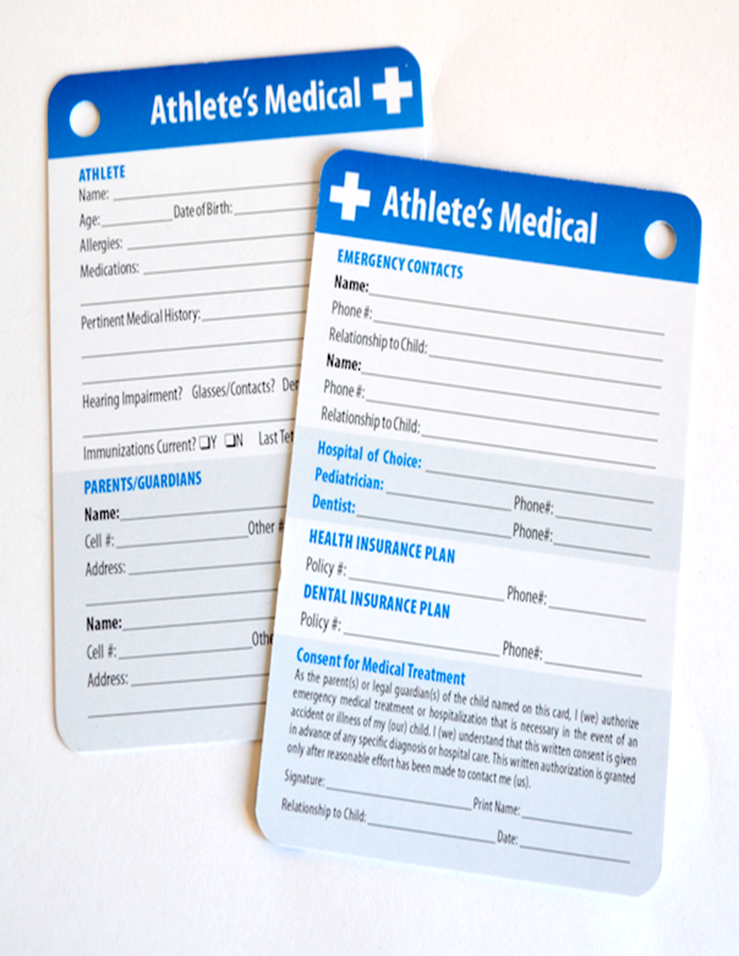 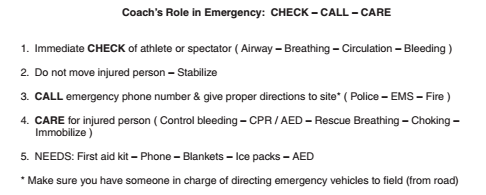 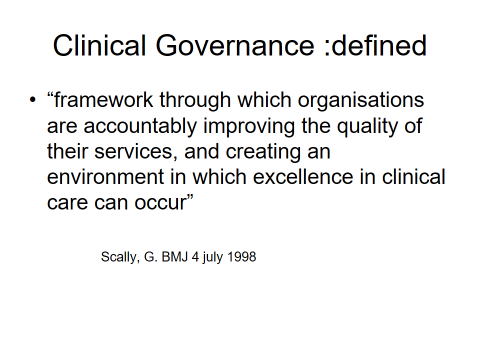